PowerPoint test
Sit Dolor Amet
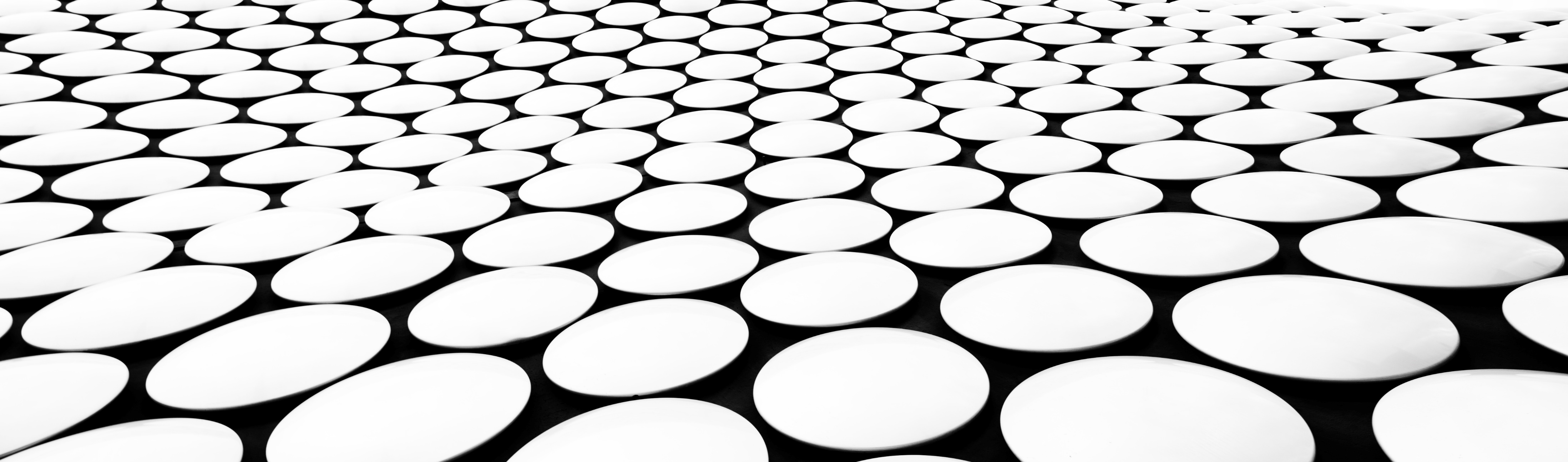 Content Slide 1
Content Slide 2
Content slide 3